国土交通省で働いてみませんか？
平成３０年１１月２７日
国土交通省の仕事とは…？
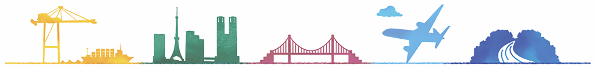 ＜国土交通省の担当分野＞
○住宅、ビル、まちづくりなど、生活空間を支えるもの
○鉄道、バス、飛行機、船、道路、港など、移動を支えるもの
○物流、景観、観光など、社会の豊かさを支えるもの
○防災・減災など、人々の安全・安心を支えるもの　　　　などなど
→私たちの“暮らしに欠かせないもの”を、“より良く”していく仕事
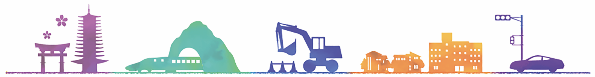 2
国土交通省の仕事とは…？
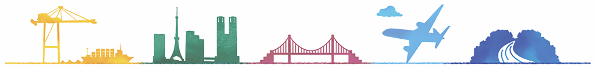 ＜主な業務内容＞
○常勤職員の主な業務
　国土交通省の担当分野における政策の企画、立案、調査、研究

○非常勤職員（期間業務職員）の主な業務
　国土交通省の仕事に関する事務補助
※業務内容は、ご本人の障害の状況に応じて相談
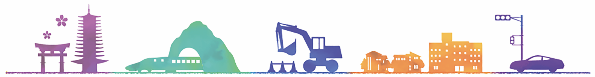 3
採用の方法
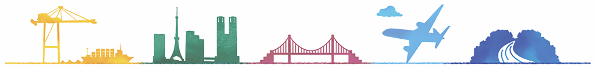 ＜採用の方法＞
○常勤職員
　人事院が実施する「障害者選考試験」にて行います。

○非常勤職員（期間業務職員）
　事業所ごとに、順次、ハローワークを通じて公募を行います。
※平成３０年１１月現在の情報です。
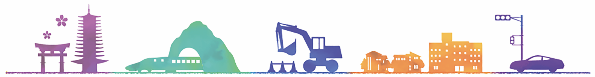 4
職場の環境・配慮事項等
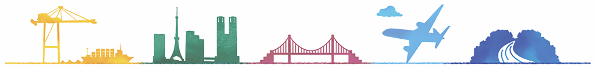 ＜職場の環境・配慮事項等＞
○いろいろなバックグラウンドの職員がチームで働いています。
○面接時に職場見学（出入口ドアの形状、階段手すり、多目的トイレの場所の確認等）を実施できる場合がありますので、遠慮なくご相談ください。
○業務遂行上の必要な合理的配慮についてはお申し出ください。
○本省（東京都千代田区）だけではなく、全国各地の事業所で募集予定です。
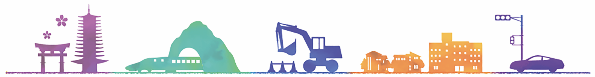 5
担当者からのメッセージ
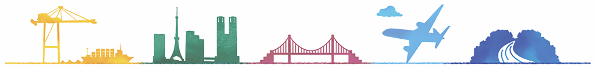 乗り物や建物、道路、港など、みなさんが普段の生活で目にしているものの多くに、国土交通省の仕事が関わっています。
「“暮らしに欠かせないもの”を、“より良く”していく仕事」に、ぜひ携わってみませんか？
国土交通省の仕事に関心のある方の応募をお待ちしております。
あなたの力をぜひ国土交通省で発揮してください。
【担当】　国土交通省大臣官房人事課
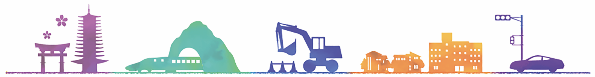 6